П Р Ы М Е Т Н І К
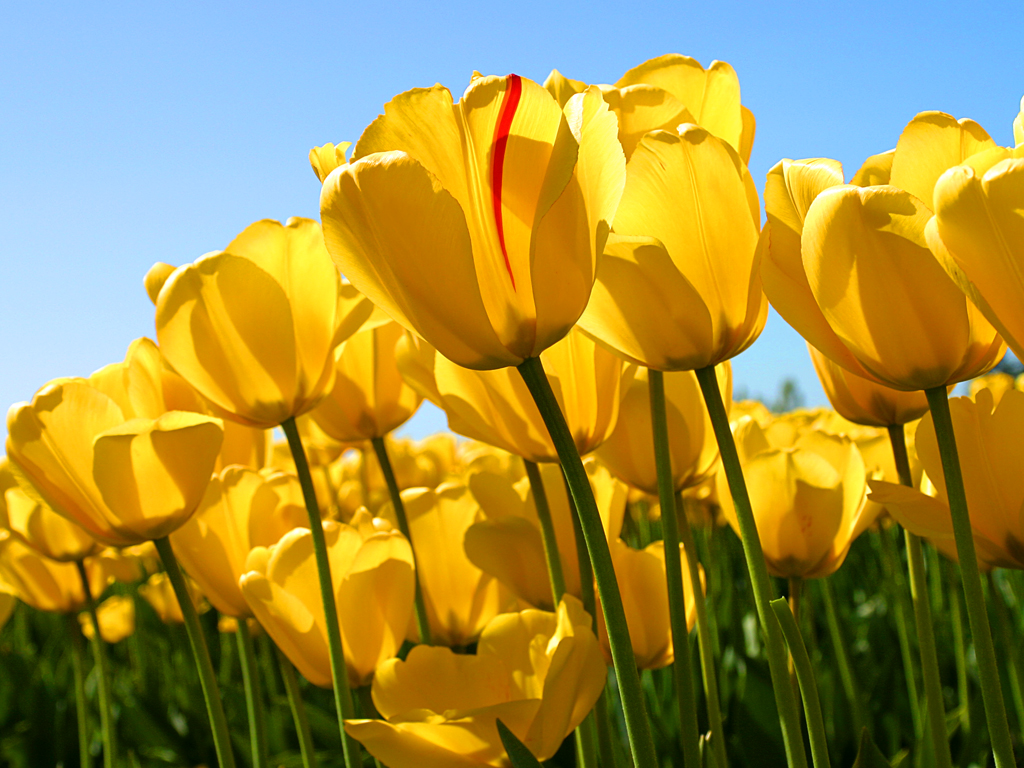 ЛЕКЦЫЯ-ПРЭЗЕНТАЦЫЯ па БЕЛАРУСКАЙ МОВЕ
для слухачоў падрыхтоўчага аддзялення і падрыхтоўчых курсаў

Складальнік  – дацэнт кафедры давузаўскай падрыхтоўкі і прафарыентацыі С.В. Чайкова
План 1.   Скланенне прыметнікаў. 2.  Правапіс  суфіксаў прыметнікаў. 3. Правапіс складаных прыметнікаў.4. Правапіс  не (ня), ні з прыметнікамі.
1. Скланенне якасных і адносных прыметнікаў
2. Правапіс суфіксаў прыметнікаў
2. Правапіс суфіксаў прыметнікаў(працяг)
2. Правапіс суфіксаў прыметнікаў(працяг)
3.Правапіс складаных прыметнікаў
Пішуцца праз ЗЛУЧОК прыметнікі  ўтвораныя: 
ад складаных назоўнікаў, якія пішуцца праз злучок:    
Буда-Кашалёўскі райвыканкам, усць-ілімскія вуліцы;
ад дзвюх і больш асноў, якія абазначаюць раўнапраўныя паняцці (паміж імі можна паставіць злучнік і):  
геолага-геаграфічны факультэт, руска-беларускі-англійскі слоўнік;
прыметнікі, якія перадаюць якасці з дадатковым адценнем або адценні колеру:  
кісла-салодкі, светла-зялёны, барвова-чырвоны;
ад прыметніка з лічэбнікам, напісаным лічбамі: 	
5-гадовы, 20-літровы, 30-градусны;
прыметнікі з першай часткай усходне-, заходне-, паўднёва-, паўночна-, якія ўваходзяць у склад геаграфічных назваў ці абазначаюць прамежкавыя напрамкі свету: 
Усходне-Еўрапейская раўніна, Паўднёва-Афрыканская рэспубліка, паўднёва-заходні;
ад спалучэння імя і прозвішча: рамен-раланаўскі, леў-талстоўскі
3. Правапіс  складаных прыметнікаў (працяг)
Пішуцца РАЗАМ складаныя прыметнікі  ўтвораныя: 
ад складаных назоўнікаў, якія пішуцца разам: 
земляробчы, новасібірскі;
ад спалучэння прыметніка з назоўнікам, дзе адно слова падпарадкавана другому: народнагаспадарчы (народная гаспадарка),  лёгкапрамысловы (лёгкая прамысловасць);
ад спалучэння “прыслоўе + прыметнік”, калі яны абазначаюць адно паняцце: вечназялёныя,  яркаасветлены,  глыбокапаважаны;
ад спалучэння “прыслоўе + дзеепрыметнік”, калі яны абазначаюць адно паняцце: свежавымытая падлога, свежаскошаная трава;
ад лічэбніка і прыметніка: пяцігадовы, дваццацілітровы;
ад дзвюх асноў, якія ўжываюцца ў якасці тэрмінаў: стараславянская мова;
ад трох асноў: паравозавагонабудаўнічы завод
4.Правапіс  не (ня), ні з прыметнікамі
Прыметнікі пішуцца з прыстаўкамі не- (ня-), ні 
РАЗАМ
калі без не-(ня)- прыметнік не ўжываецца: 
неахайны, недарэчны, ненавісны;
калі прыметнік можна замяніць сінонімам без не-(ня)-:  няправільны (‘памылковы’), недалёкі (‘блізкі’)
Прыметнікі пішуцца з часціцамі не, ні 
АСОБНА
калі ёсць супрацьпастаўленне (са злучнікамі а, але, ды (=але) (павінны быць словы-антонімы!) або яно падразумяваецца:
не далёкі, а блізкі ..., не глыбокая рачулка (падразумяваецца мелкая);
калі прыметнікі ўжываюцца са словамі далёка не..., зусім не...,  ніколькі не...: далёка не новая сукенка, зусім не цікавы фільм;
ні ад прыметнікаў заўсёды пішацца асобна: 
Кветак не было ніякіх: ні садовых, ні палявых, ні пакаёвых.
Дзякуй за ўвагу!